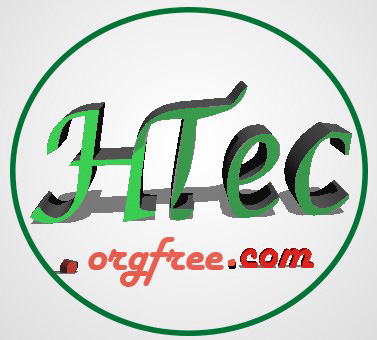 SECTION 7Bleeding
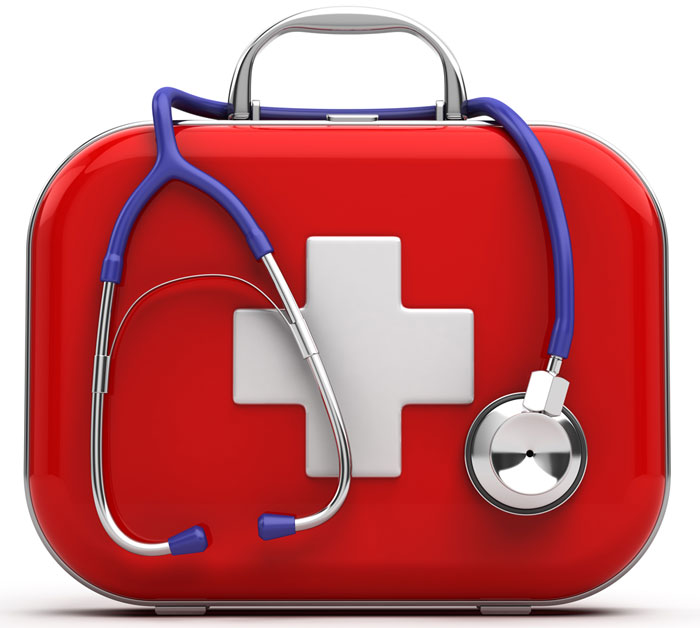 Bleeding (Overview)
Bleeding is one of the most easily preventable conditions causes of death following trauma

Controlling external bleeding is a main priority when administering first aid in a pre-hospital environment to an injured person.
TYPES OF BLEEDING
There are three main types of bleeding depending on the vessel which is injured

Arterial Bleeding
 
Venous Bleeding
 
Capillary Bleeding
Arterial bleeding
Usually profuse and rapid because it is under pressure

 Spurting as the heart beats

 Difficult to control and difficult for clots to form

The blood is bright red as arterial blood is highly oxygenated

 Arterial bleeding is a significant and life-threatening if coming from a large vessel
Venous bleeding
Easier to control compared to arterial bleeding.

The blood in the veins is under less pressure which helps with clotting.

Venous blood has less oxygen therefore is a much darker red

Dangerous levels of blood loss can occur from venous bleeding
Capillary bleeding
This is the most common and easiest to control.


The pressure in the capillaries is very low.


 Blood tends to ooze rather than flow or spurt
Management
Carry out primary assessment

Call ambulance
  
Remove any easily removable foreign body in the wound before applying direct pressure

If there is an impaled object do not remove it as this can cause more bleeding
 
Apply direct pressure

Elevation
Management
If unresponsive and breathing is adequate, place the casualty in the recovery position
 
Carry out secondary survey
 
Severe bleeding may lead to unconsciousness and may require life support (CPR) 

Rest and reassure
Direct pressure
Direct pressure is the main treatment used to manage bleeding
 
After checking for any foreign objects in the wound, apply firm pressure, directly onto and into wound

Use clean/sterile large sterile dressings if available

If blood soaks through the initial dressing, apply further dressings as required without removing the initial dressing
Application of direct pressure
Bandaging
Bandaging is something you would do to control severe bleeding

Ideally you want to use sterile dressings but they may not be readily available

The idea is to put constant pressure over the cut to control bleeding

You want to tie with enough pressure to control the bleeding but not so much so that blood does not get through to the remainder of the limb

Once you’ve tied the dressing you need to check to make sure you did not make it too tight, and check this every couple of minutes.
Bandaging
Compare the temperature and colour of the proximal distal parts of the bandage

Check and make sure the distal is not swelling or turning blue

Ask the person if the distal part feels numb or tingly.
Bandaging
If they lose sensation then it’s too tight. Do not remove the bandage but loosen it a bit

If the first dressing becomes soaked with blood then simply put another one on top

 Do not remove the original one as you will be reopening the wound
Elevation and Tourniquet
Elevate the affected area above the level of the heart, if possible. 
 

A Tourniquet is only to be used as last resort


 Do not remove once applied.
INTERNAL BLEEDING
This is where the blood vessels are broken but the skin is not, so the person is bleeding under the skin.

 Injured organs (spleen) will result in internal bleeding .
Causes
Usually physical trauma

Being hit

 Falling

Car accidents
Signs and Symptoms
Bruising

Pain

Tenderness

There may be blood in their spit, vomit, or urine.
Management
If it’s a minor bruise on the arm or leg then rest the injured part, apply an ice/cold packs

If it’s severe internal bleeding in the core of the body then call the ambulance

Make sure the person is resting, treat for shock, apply an ice/cold pack

 DO NOT put pressure over the wound.
END OF SECTION 7